Μη Τοπικότητα & Κβαντομηχανική
Σμυριδησ γεωργιοσ
Επιβλέπων Καθηγητής: Αναστάσιος Χ. Πέτκου
15 Ιουλίου 2020
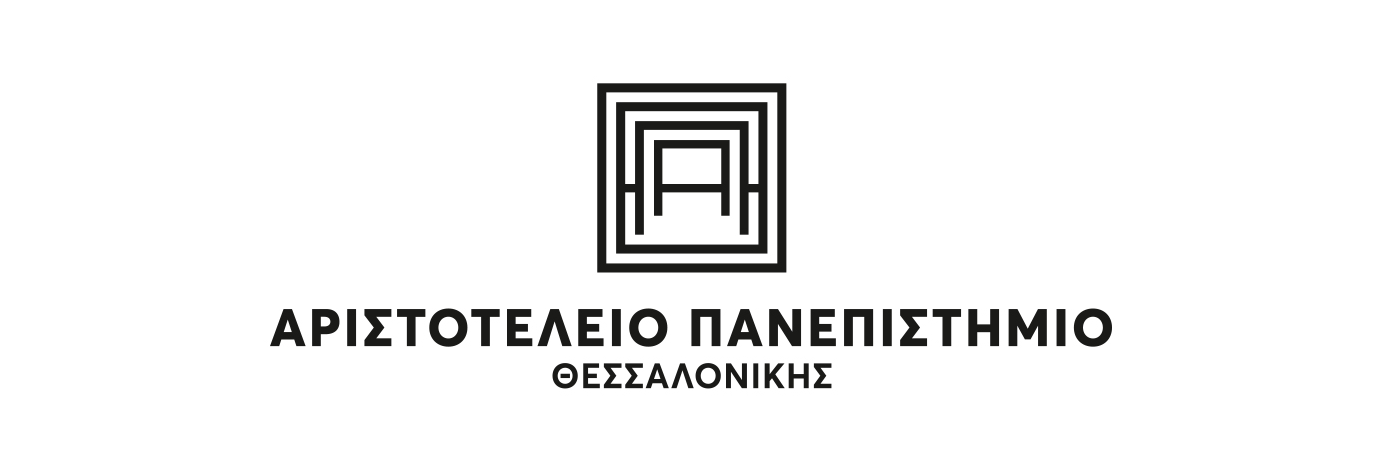 Περιεχόμενα
Επιχείρημα EPR
Νοητικό Πείραμα ΕPR (Bohm)
Κριτική του Schrodinger
Θεωρίες κρυμμένων μεταβλητών
Ανισότητες B.C.H.S.H.
Μη Τοπικότητα στην Κβαντομηχανική
Πειραματικός Έλεγχος των Ανισοτήτων Bell
Συμπεράσματα
0. Αξιώματα Κβαντομηχανικής
1. Επιχείρημα EPR
Κάθε φυσική θεωρία πρέπει να απαντά θετικά στις εξής ερωτήσεις:

1. Είναι η θεωρία πλήρης ( Complete);

Πληρότητα: Μια θεωρία χαρακτηρίζεται πλήρης όταν κάθε στοιχείο της φυσικής πραγματικότητας ενός συστήματος σε δεδομένη κατάσταση αντιστοιχίζεται σε κάποιο στοιχείο της μαθηματικής περιγραφής του.
1. Επιχείρημα EPR
Κάθε φυσική θεωρία πρέπει να απαντά θετικά στις ερωτήσεις:

2. Είναι η θεωρία σωστή (Correct);

Κριτήριο Φυσικής Πραγματικότητας: Εάν, χωρίς να διαταράξουμε με οποιονδήποτε τρόπο ένα σύστημα, μπορούμε να προβλέψουμε με βεβαιότητα την τιμή μιας φυσικής ποσότητας, τότε, ανεξάρτητα από την διαδικασία της μέτρησης, υπάρχει ένα στοιχείο της φυσικής πραγματικότητας που αντιστοιχίζεται με την φυσική αυτή ποσότητα.

Αρχή της Διαχωρισιμότητας:  Δύο δυναμικά ανεξάρτητα συστήματα έχουν την δική τους ξεχωριστή κατάσταση
1. Επιχείρημα EPR
Κβαντομηχανικές Καταστάσεις & Φυσική Πραγματικότητα
Γνωρίζουμε με βεβαιότητα ότι η τιμή της είναι α.
Συγκεκριμένη τιμή του μεγέθους παίρνουμε μόνο με διαδικασία μέτρησης η οποία όμως αλλάζει την κατάσταση του συστήματος.
1. Επιχείρημα EPR
2. Νοητικό Πείραμα ΕPR (Bohm)
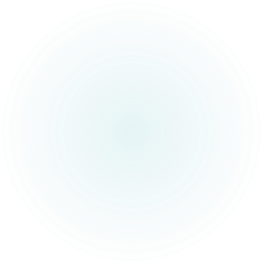 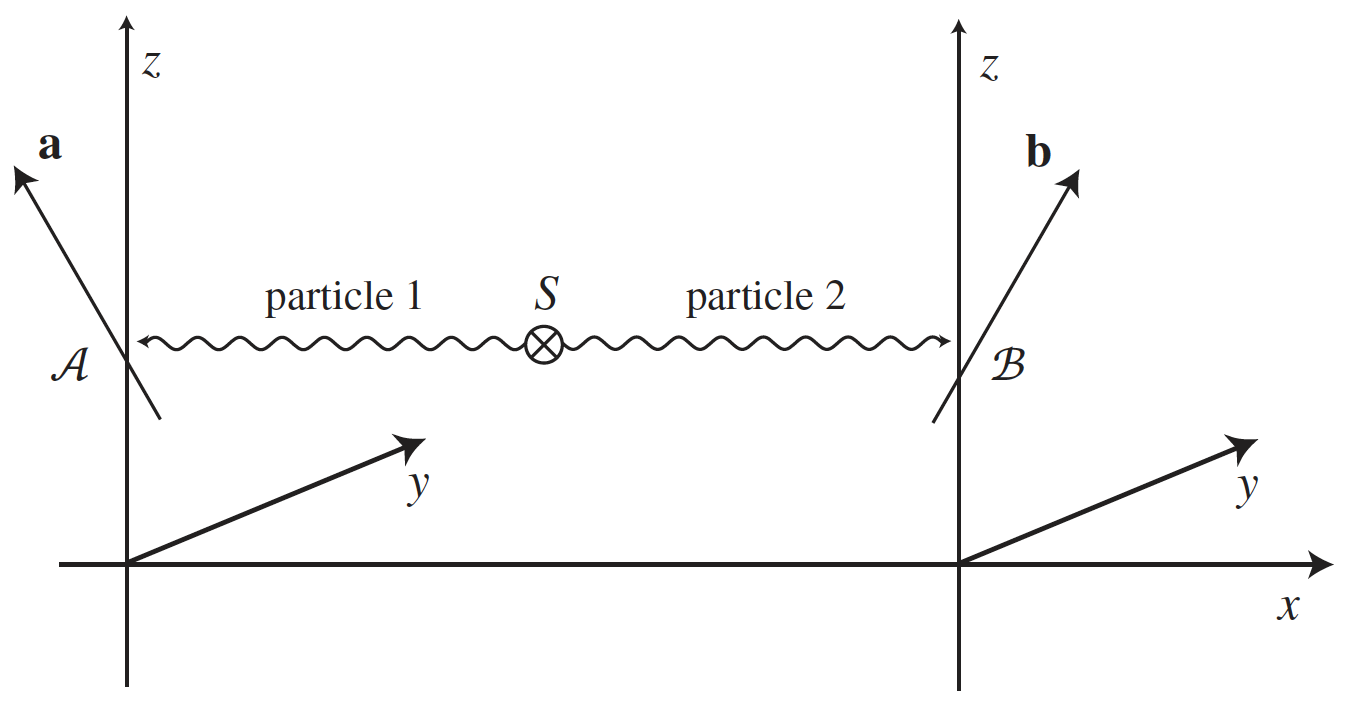 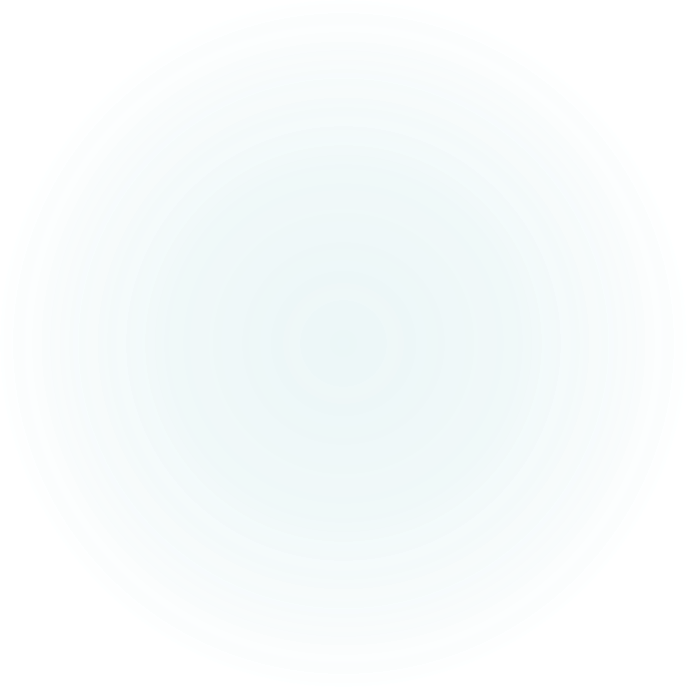 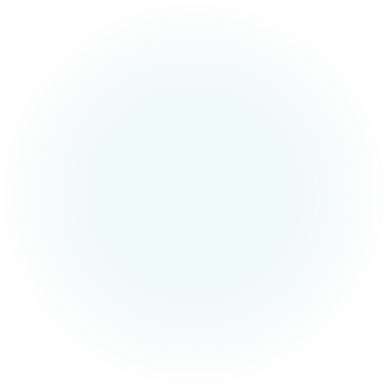 2. Νοητικό Πείραμα EPR – Σχηματικό Διάγραμμα
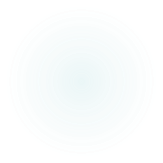 2. Νοητικό Πείραμα EPR - Μετρήσεις
2. Νοητικό Πείραμα EPR - Μετρήσεις
2. Νοητικό Πείραμα EPR – Συμπεράσματα
Επομένως, σύμφωνα με το σκεπτικό των EPR, η κβαντομηχανική περιγραφή της φυσικής πραγματικότητας που δίνεται από την κυματοσυνάρτηση δεν είναι πλήρης.
3. Κριτική του Schrodinger
4. Θεωρίες Κρυμμένων Μεταβλητών
Oι EPR πίστευαν ότι υπάρχουν κάποιες κρυμμένες μεταβλητές που μπορούν να εξηγήσουν τα φαινομενικά τυχαία φαινόμενα της κβαντομηχανικής.
5.1 B.C.H.S.H. Ανισότητα Τύπου Bell
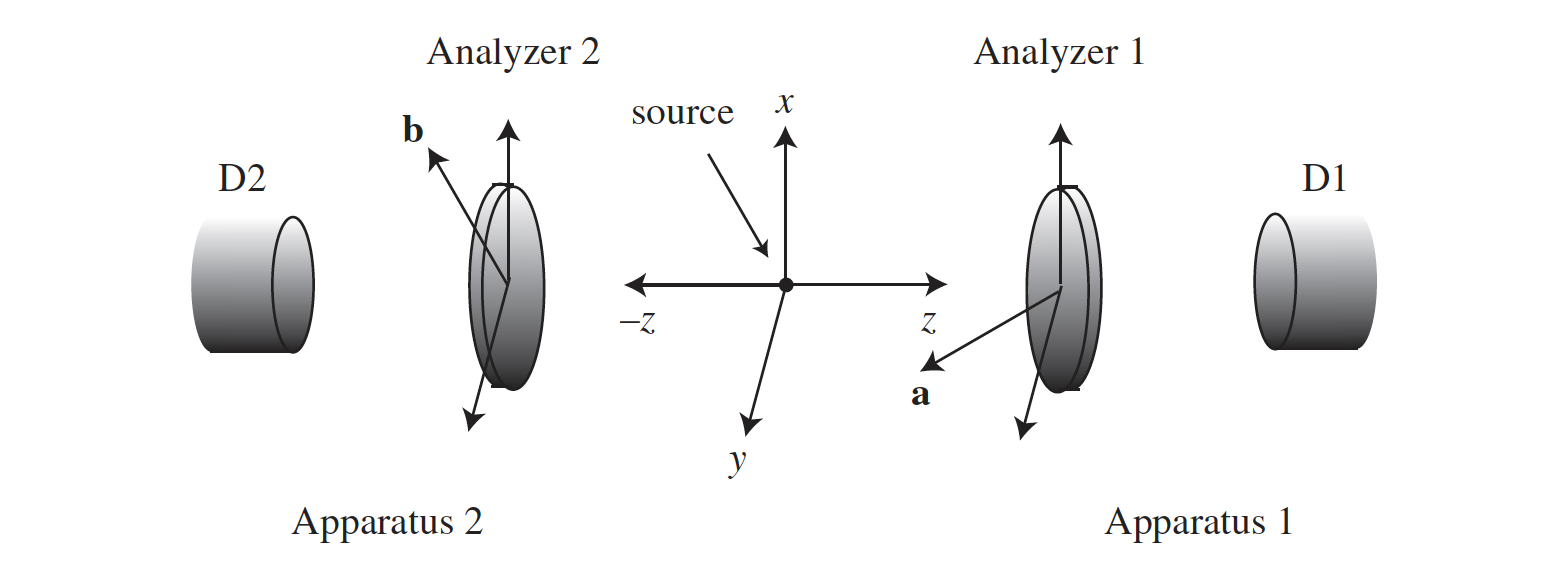 5.1 B.C.H.S.H. Ανισότητα Τύπου Bell
5.1 B.C.H.S.H. Ανισότητα Τύπου Bell
5.2  Προβλέψεις Κβαντομηχανικής
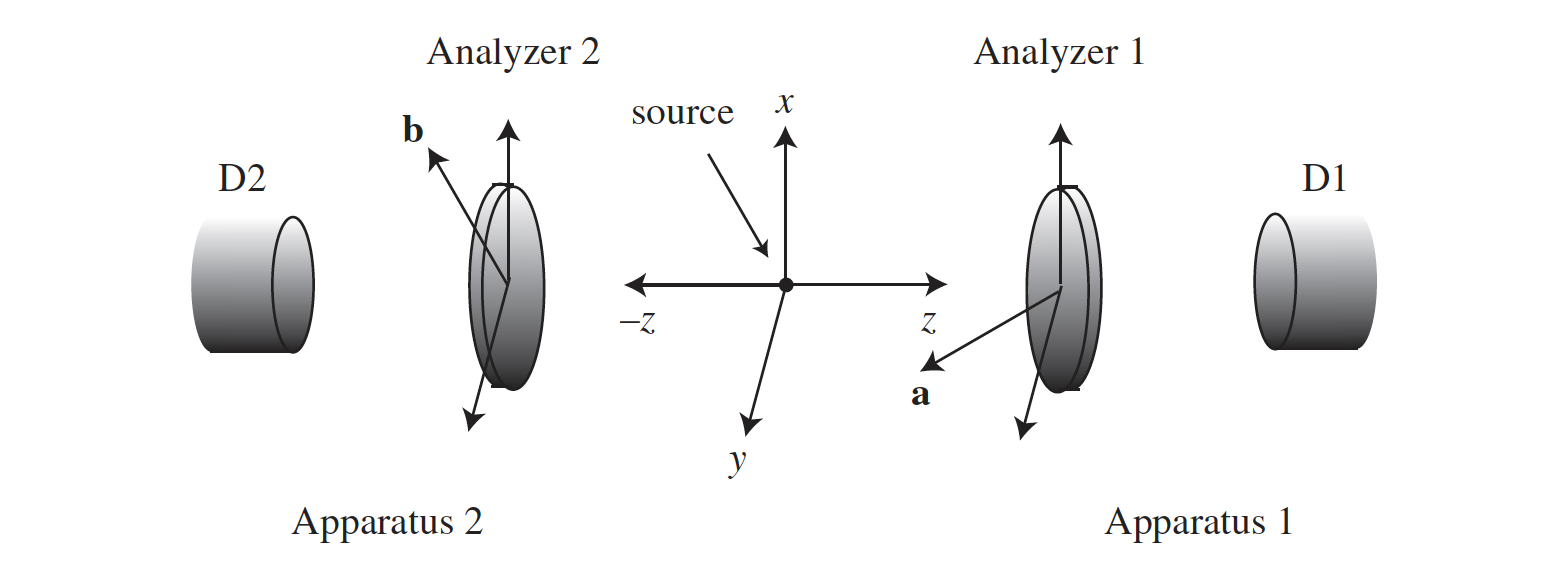 5.2 Προβλέψεις Κβαντομηχανικής
5.2 Προβλέψεις Κβαντομηχανικής
Βλέπουμε ότι υπάρχουν περιστάσεις για τις οποίες οι ανισότητες Bell προβλέπεται να παραβιάζονται απο την κβαντομηχανική.
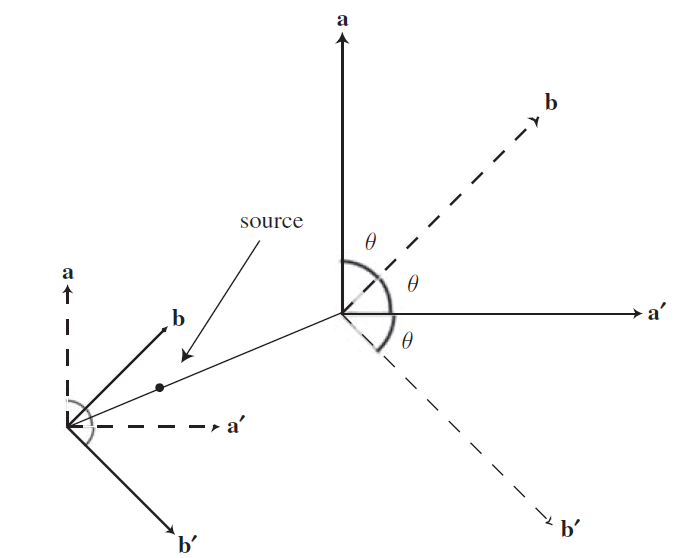 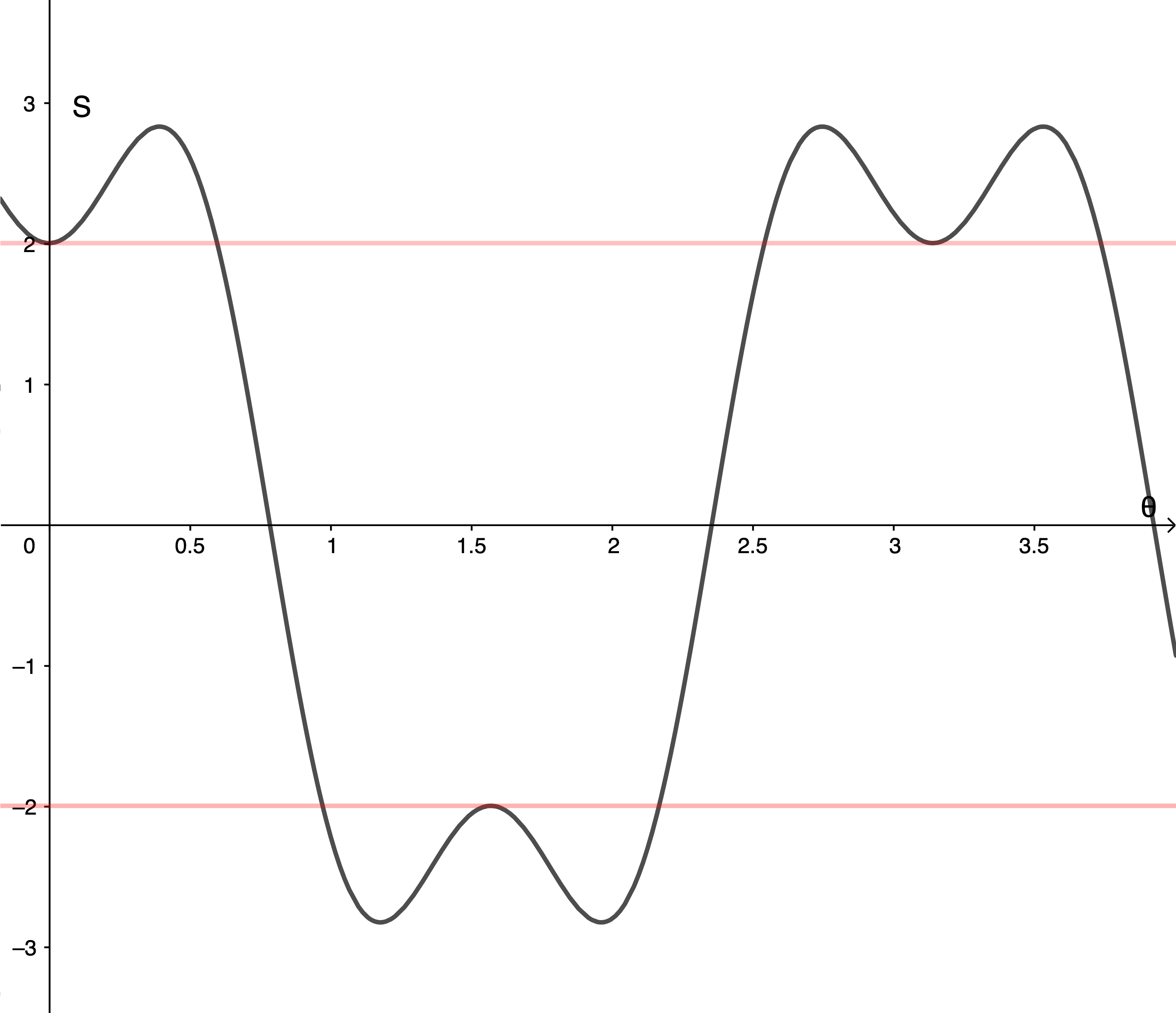 5.3 Συμπεράσματα
6.1 Ορισμός Τοπικότητας
6.2 Θεώρημα Eberhard
6.2 Θεώρημα Eberhard
6.3 Συμπεράσματα
Η κβαντομηχανική είναι μη τοπική θεωρία με τη έννοια ότι:

Οι κατανομές πιθανοτήτων των διαφόρων δυνατών αποτελεσμάτων δύο συμπλεγμένων υποσυστημάτων δεν είναι ανεξάρτητες (Συμπλοκή).

Ωστόσο, δεν είναι δυνατόν αλλάζοντας την ρύθμιση για την μέτρηση στο ένα υποσύστημα να επηρεάσεις την κατανομή πιθανοτήτων για το δεύτερο υποσύστημα. Άρα δεν παραβιάζει την τοπικότητα της ειδικής σχετικότητας.
7.1 Πειραματικός Έλεγχος των Ανισοτήτων Bell
Η απουστία πειραματικών δεδομένων που να επιβεβαιώνουν την παραβίαση των ανισοτήτων τύπου Bell αφήνει ανοιχτή την πιθανότητα αποτυχίας της κβαντομηχανικής σε κάποια περίσταση.

Ο πειραματικός έλεγχος θα απαντήσει στα ερωτήματα:

Παραβιάζονται οι ανισότητες Bell πειραματικά;
Συμφωνεί η παραβίαση με αυτή που προβλέπεται απο την κβαντομηχανική;
7.1 Πειραματικός Έλεγχος των Ανισοτήτων Bell
7.2 Πειράματα Aspect
Από τα πρώτα αξιόπιστα πειράματα που έδειξαν ότι οι 
Οι ανισώτητες Bell παραβιάζονται πειραματικά.
Η παραβίαση συμφωνεί με τις προβλέψεις τις κβαντομηχανικής.

Θε εξετάσουμε δύο τύπους πειραμάτων:
Πείραμα με πολωτές διπλού καναλιού
Πείραμα με μεταβλητούς πολωτές ενός καναλιού (Timing Experiment)
7.3 Πηγή
7.4 Πείραμα με Πολωτές Δύο Καναλιών
7.4 Πείραμα με Πολωτές Δύο Καναλιών
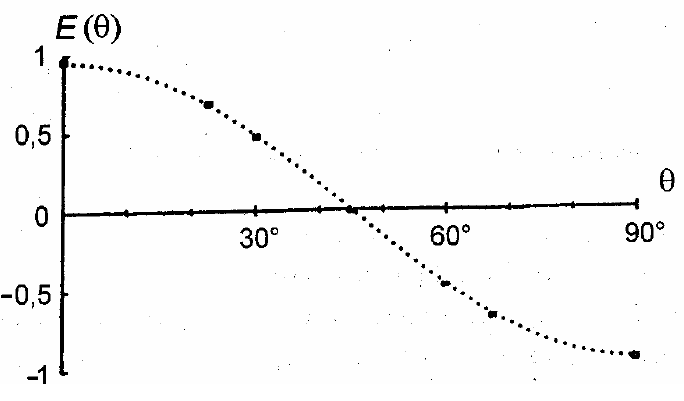 Αποτελέσματα: 
Το πείραμα επαναλαμβάνεται για διάφορες γωνίες και βλέπουμε ότι οι πειραματικοί συντελεστές συσχέτησης πόλωσης βρίσκονται σε τέλεια συμφωνία με τους προβλεπόμενους απο την Κβαντομηχανική.

Οι αντίστοιχες τιμές της ποσότητας S
Παραβίαση Ανισοτήτων Bell!
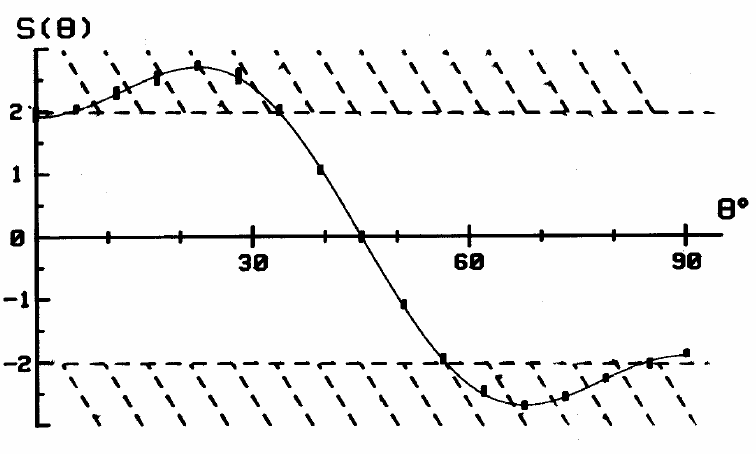 7.5 Πείραμα Με Πολωτές ενός Καναλιού
7.5 Πείραμα Με Πολωτές ενός Καναλιού
7.5 Πείραμα Με Πολωτές ενός Καναλιού
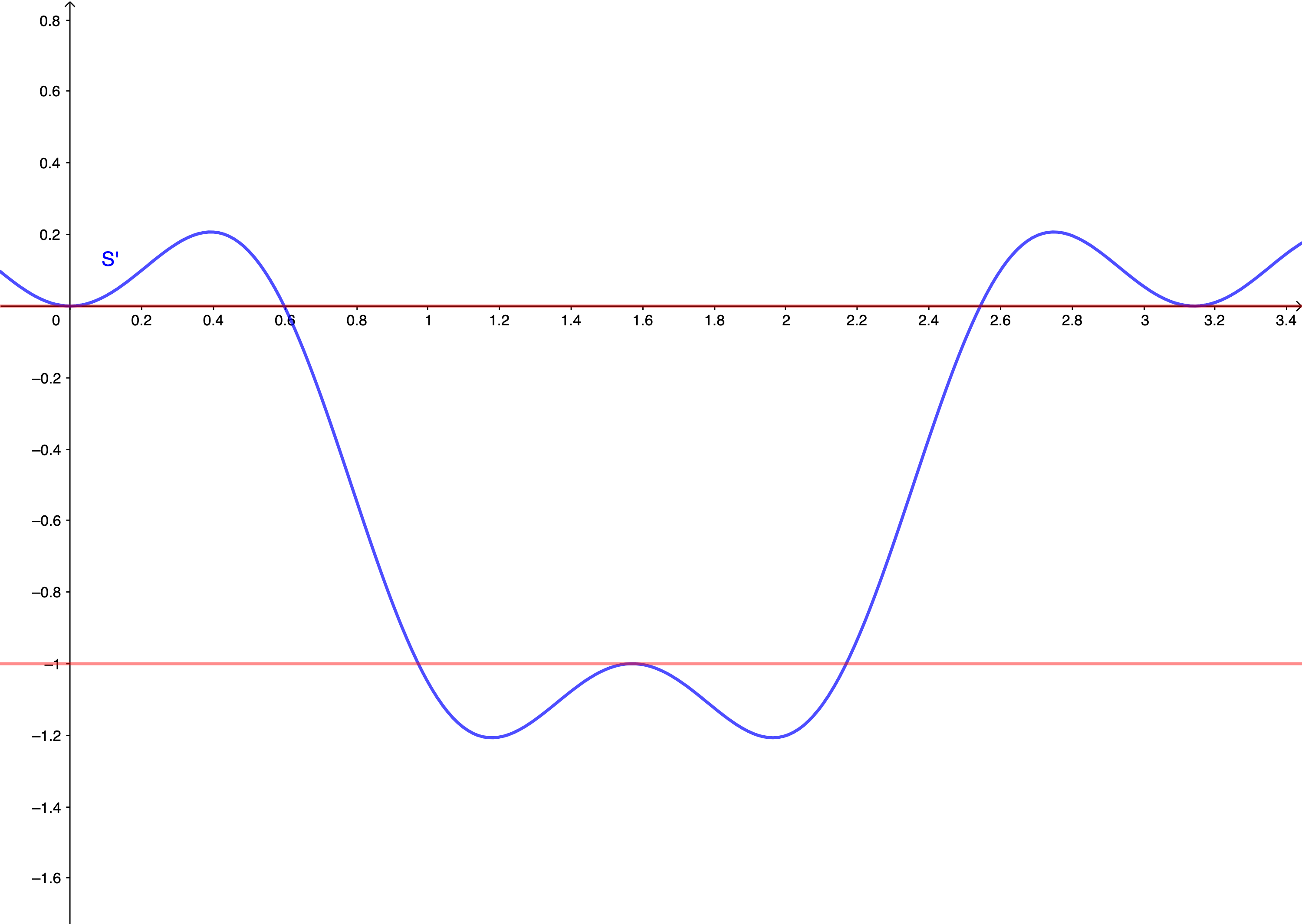 7.6 Πείραμα με Μεταβλητούς Πολωτές
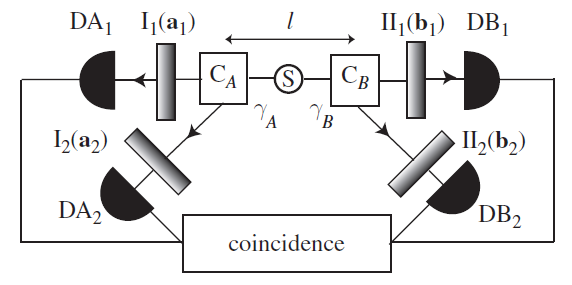 7.6 Πείραμα με Μεταβλητούς Πολωτές
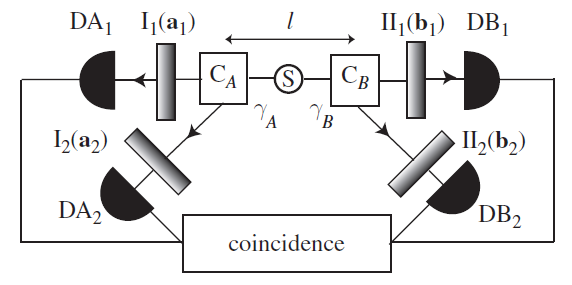 7.6 Πείραμα με Μεταβλητούς Πολωτές
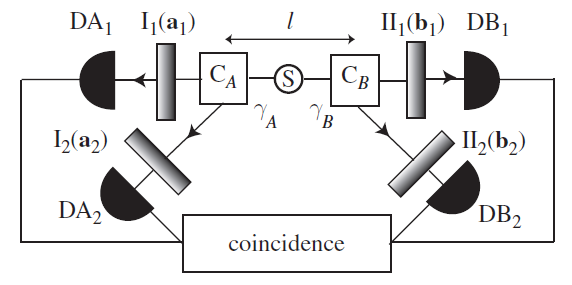 7.6 Πείραμα με Μεταβητούς Πολωτές
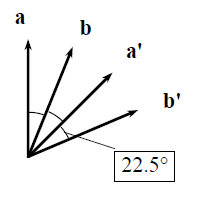 8. Συμπεράσματα
Οι κατανομές πιθανοτήτων των διαφόρων δυνατών αποτελεσμάτων δύο συμπλεγμένων υποσυστημάτων δεν είναι ανεξάρτητες λόγω της συμπλοκής. Αυτό φαίνεται από την πειραματική πειραματική παραβίαση των ανισοτήτων  Bell σε συμφωνία με τις κβαντομηχανικές προβλέψεις.

Ωστόσο, η κβαντομηχανική προβλέπει δεν είναι δυνατόν αλλάζοντας την ρύθμιση για την μέτρηση στο ένα υποσύστημα να επηρεάσει κανείς την κατανομή πιθανοτήτων για το δεύτερο υποσύστημα. Άρα δεν παραβιάζει την τοπικότητα της ειδικής σχετικότητας.

Η κβαντομηχανική είναι μη τοπική μόνο με την έννοια της παραβίασης της διαχωρισιμότητας.
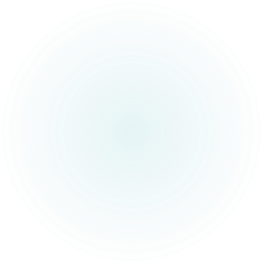 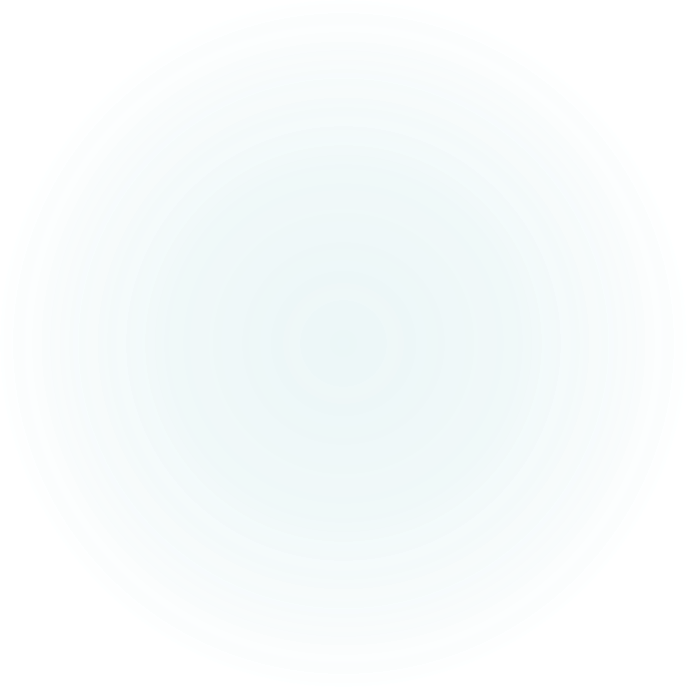 Βιβλιογραφία
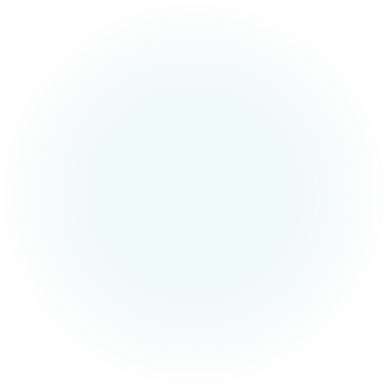 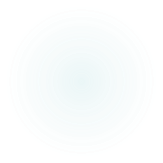